Summer Work 
2024-2025

Rising 2nd Grade


Name:______________________
Summer Work  Information
Why do you have summer work?
Summer is a great time of the year!   We all need time to rest and recharge, but we also need time to prepare for what is to come. To help you prepare for the next school year, we believe it is important to continue to problem-solve, think critically, respond creatively, and communicate appropriately. To accomplish these goals, we have an established summer routine that will consist of reading, writing, and math. 

How do you turn in summer work?
A paper copy of your summer work is due to your homeroom teacher on the first day of school. Please do not email your summer work to your teacher over the summer.  You may also choose to bring your work to Teacher Meet and Greet in July.

How will your summer work be graded? 
You will receive a Math classwork grade and an ELA classwork grade for your summer work.

How do we communicate this summer?
We have emailed all parents a copy of the summer work packet, sent a copy home with you, and there will be an extra copy of the summer work packet on LOA’s website. We will check our email intermittently throughout the summer. If you should have any questions or should need to contact us, please email one of us at:
natasha.cannon@lakeoconeeacademy.org
heather.moon@lakeoconeeacademy.org
margaret.stanford@lakeoconeeacademy.org
lauren.taylor@lakeoconeeacademy.org
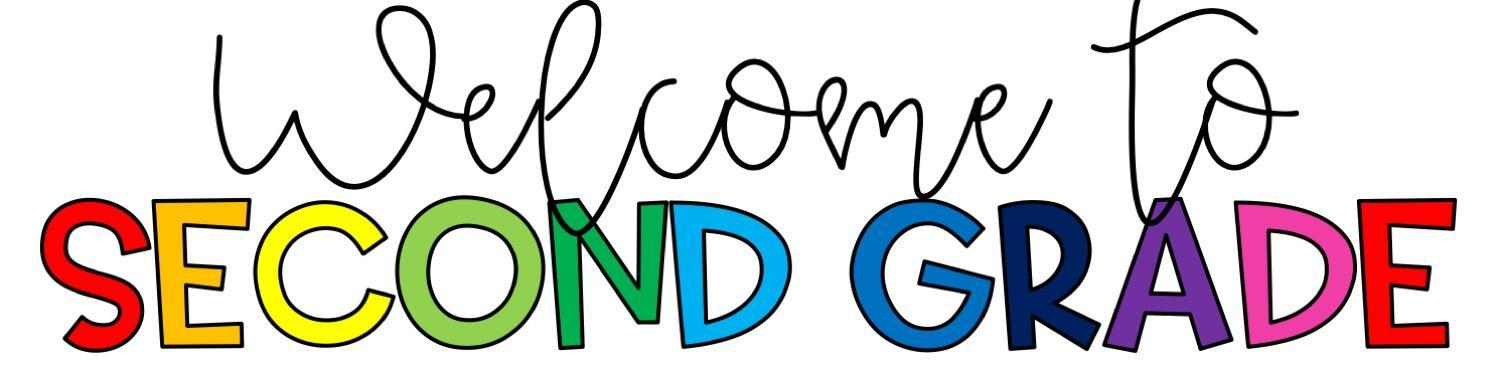 Mrs. Moon
2nd Grade
Ms. Cannon
2nd Grade
Mrs. Stanford
2nd Grade
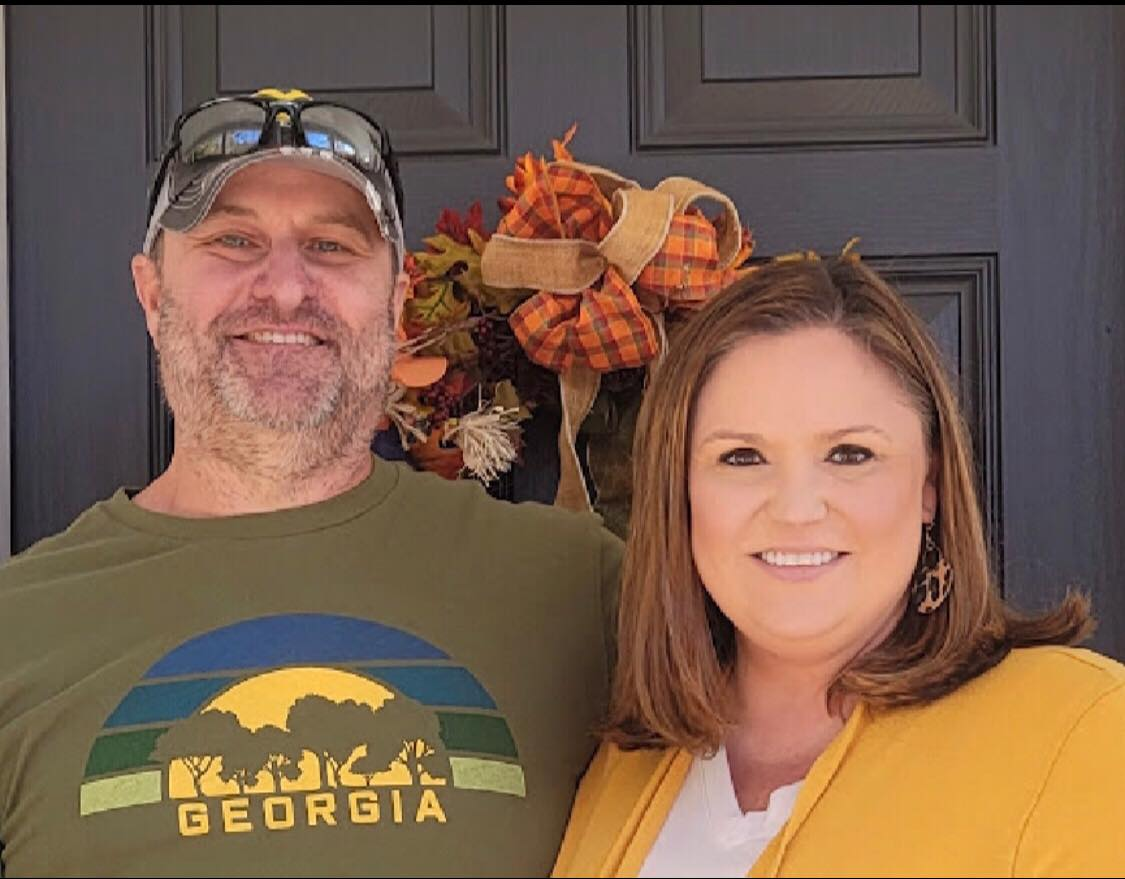 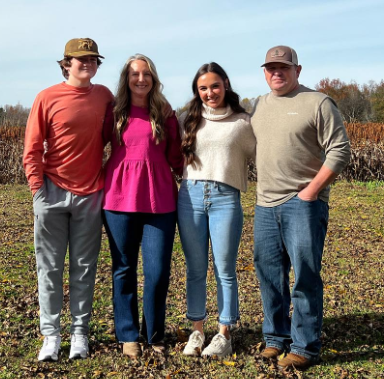 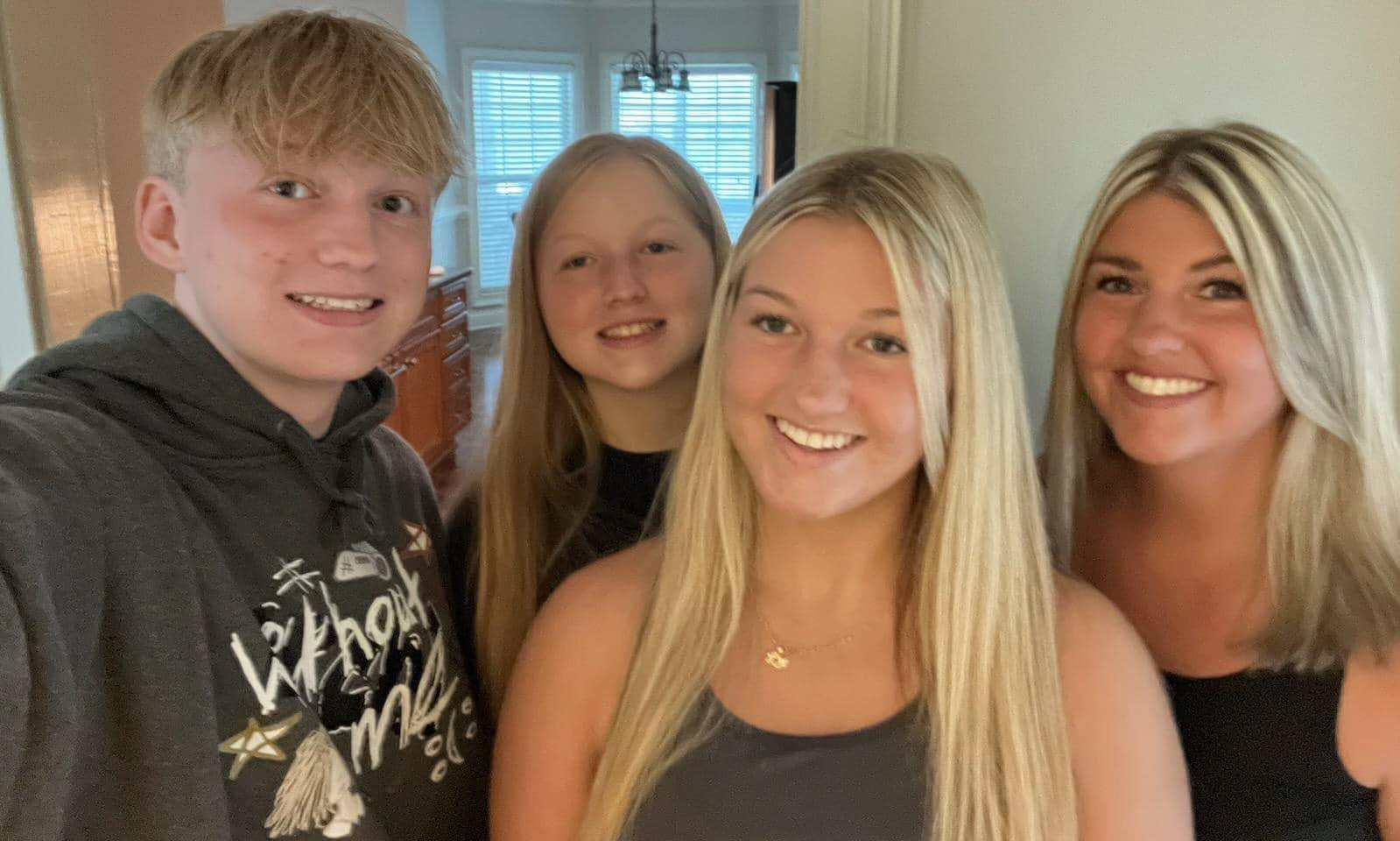 Mrs. Taylor
2nd Grade
Ms. Jermaine
Assistant
Mrs. Richards
Special Education
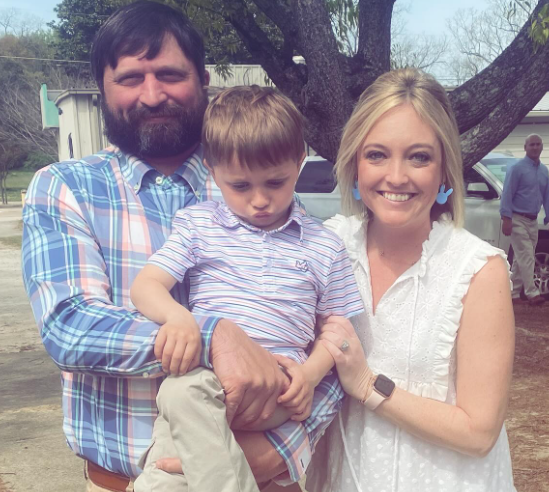 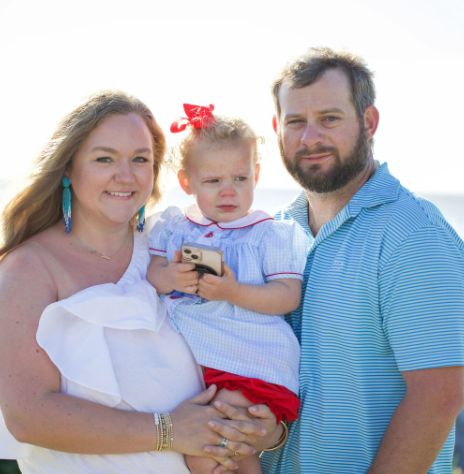 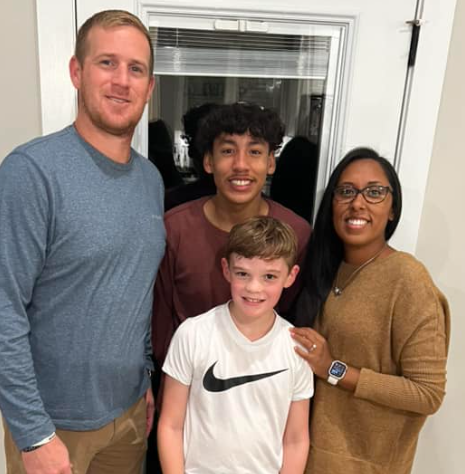 Math Summer Work
Addition and Subtraction Math Facts, along with Story Problems, are important skills to maintain over the summer. Small daily practice (Monday-Friday) with each of these skills during the month of June is the expectation.

JUNE:
Each weekday in June, complete:
Math Facts Problem
Story Problem

Turn in your completed Summer Work on the due date!
Week of June 3
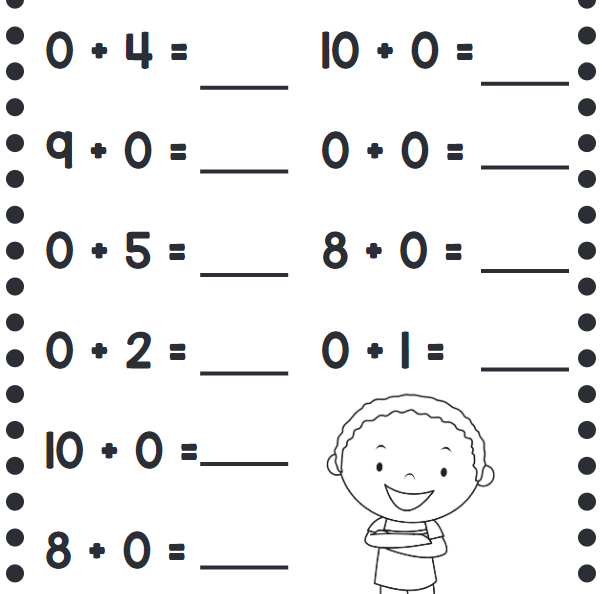 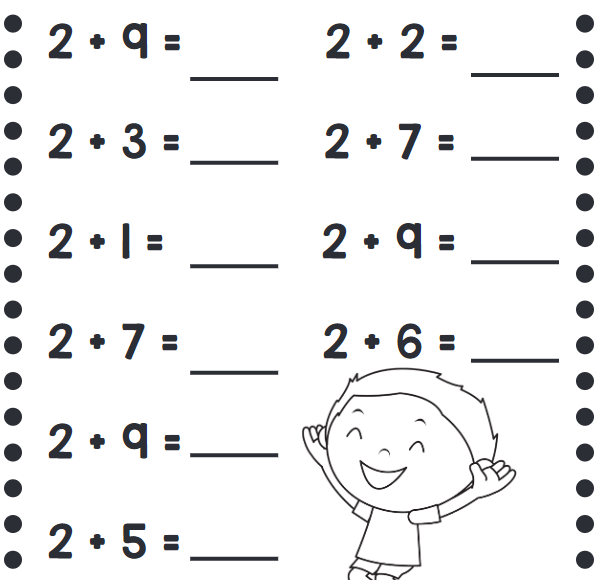 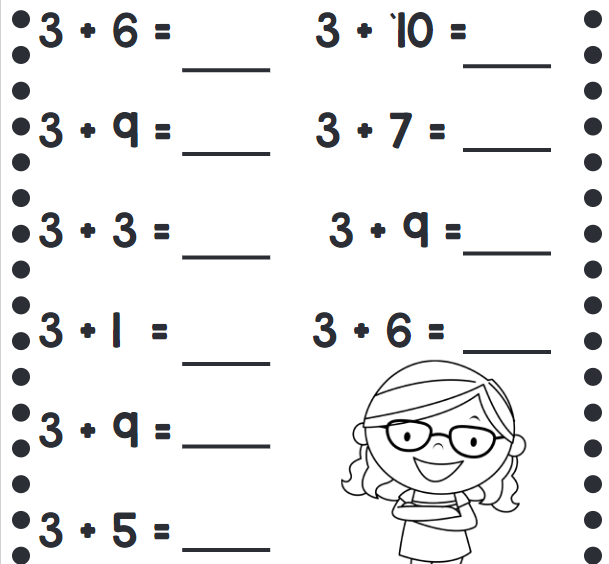 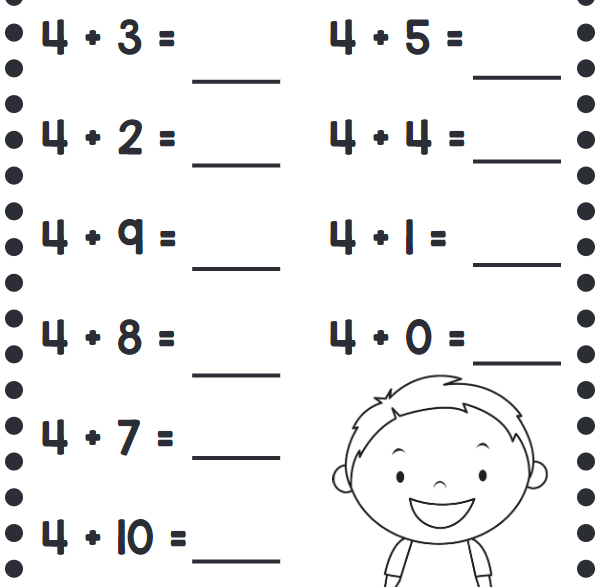 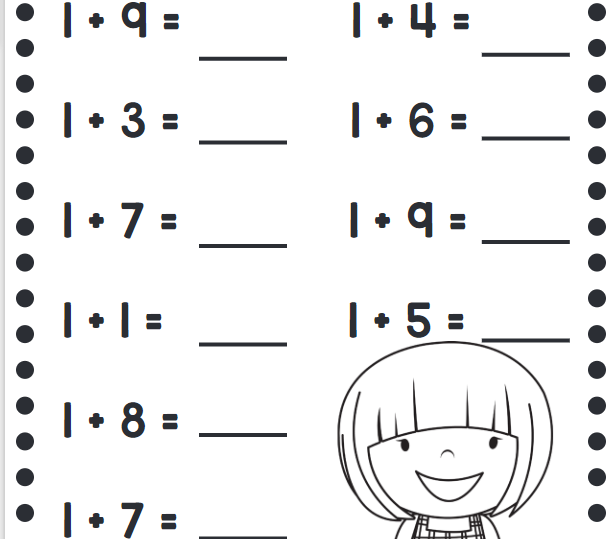 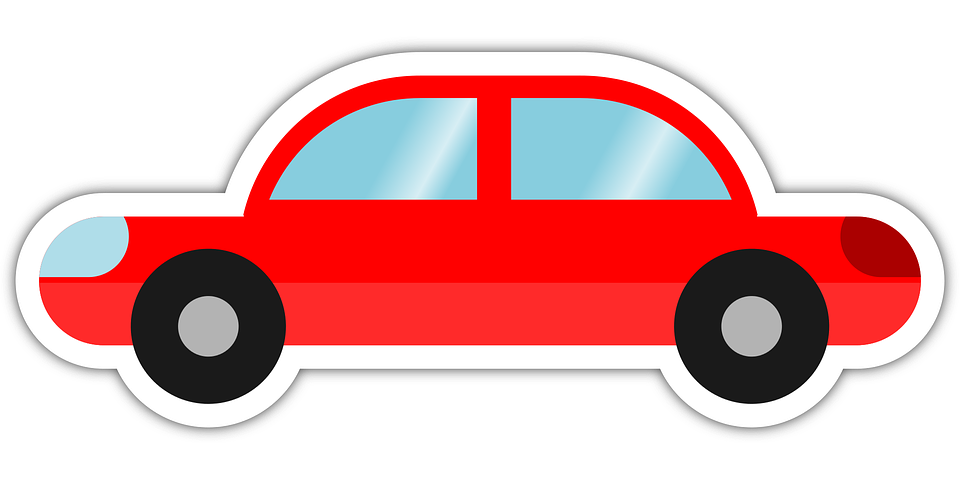 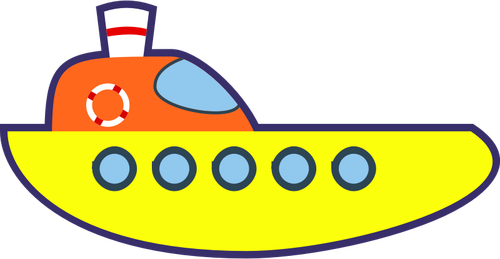 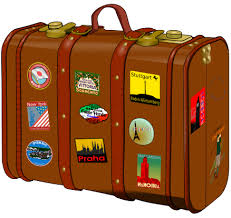 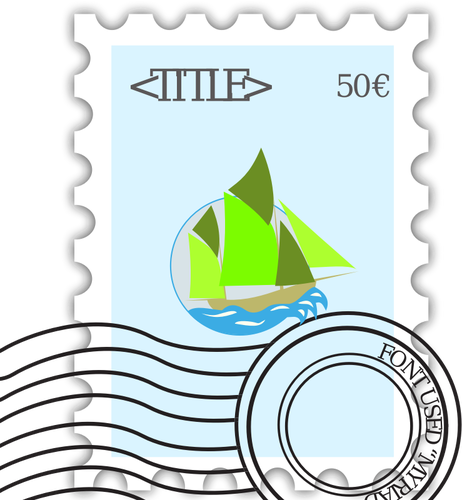 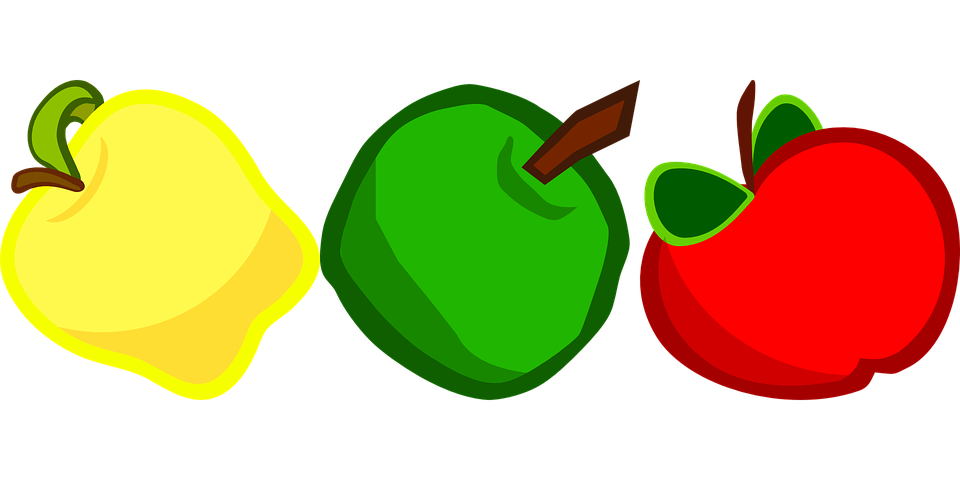 Week of June 10
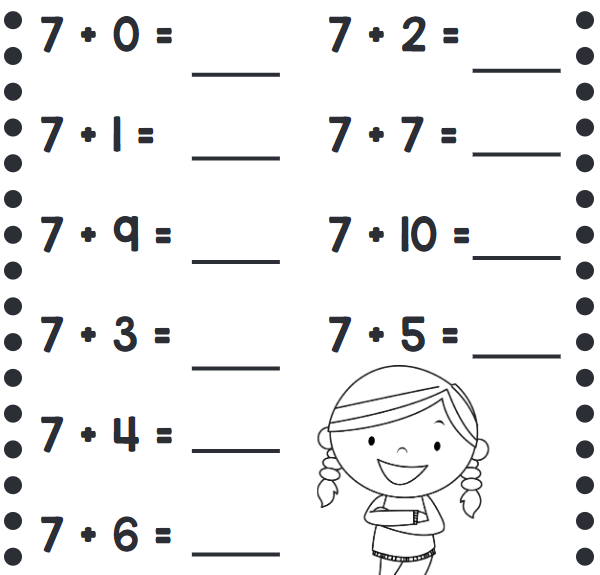 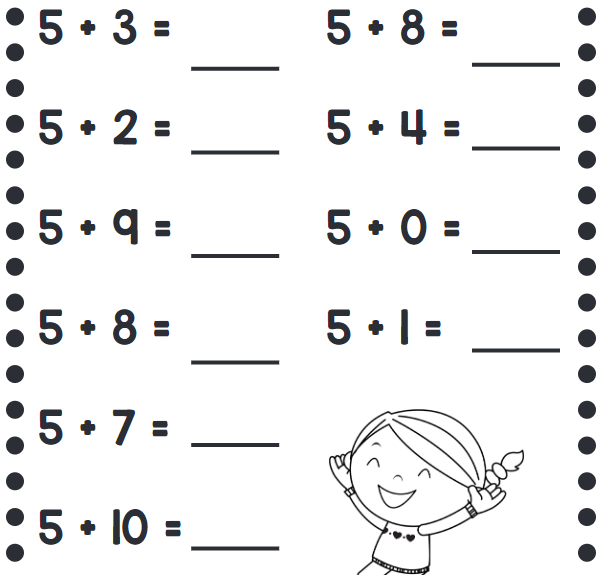 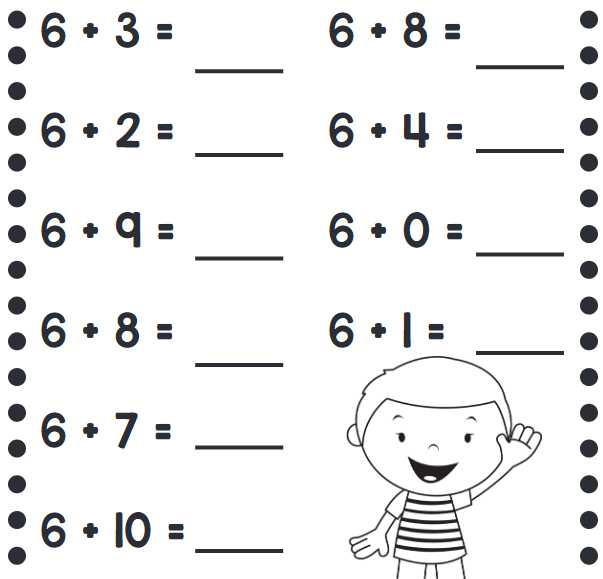 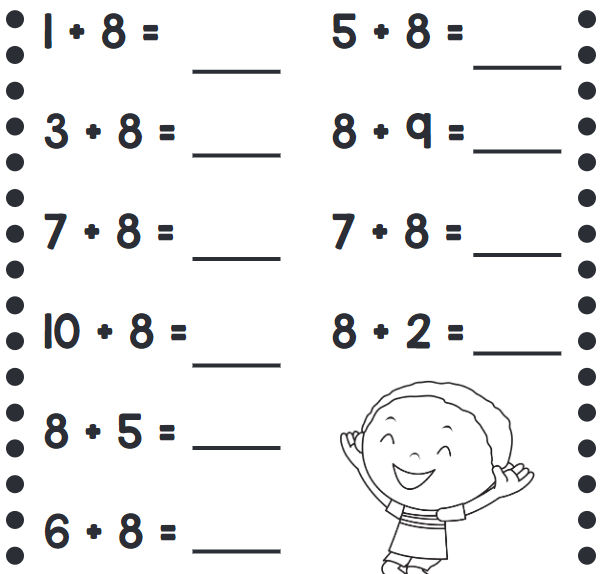 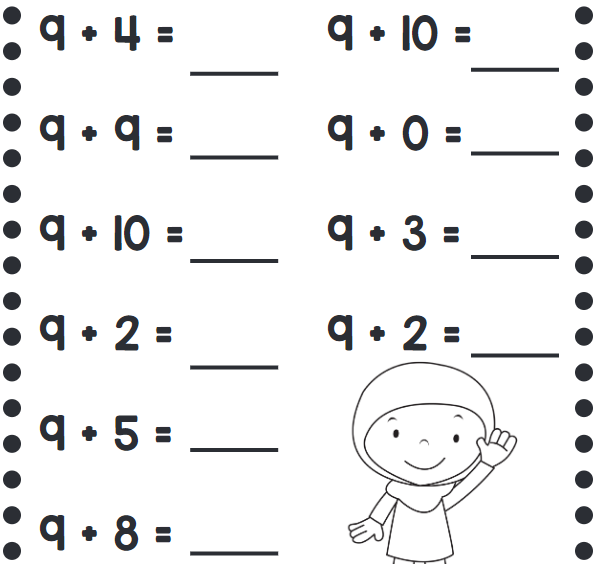 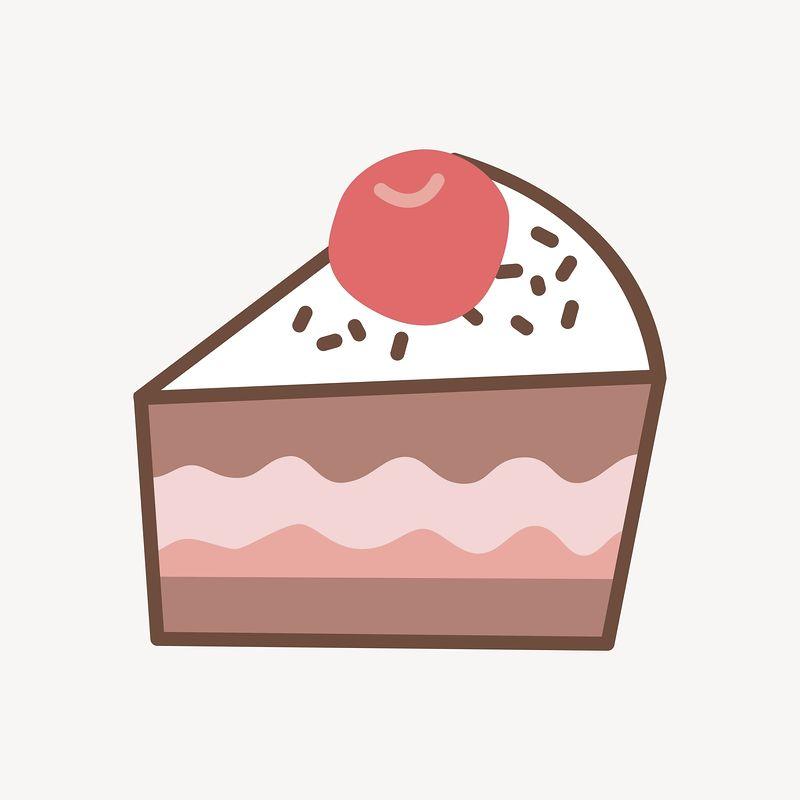 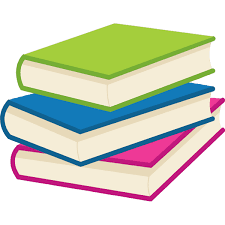 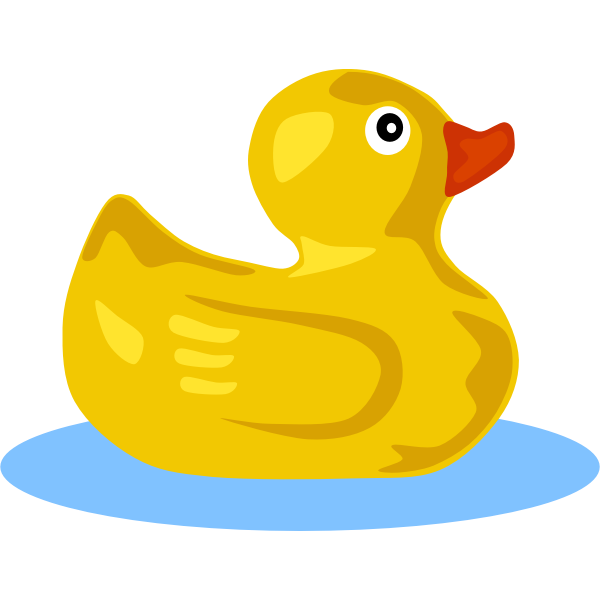 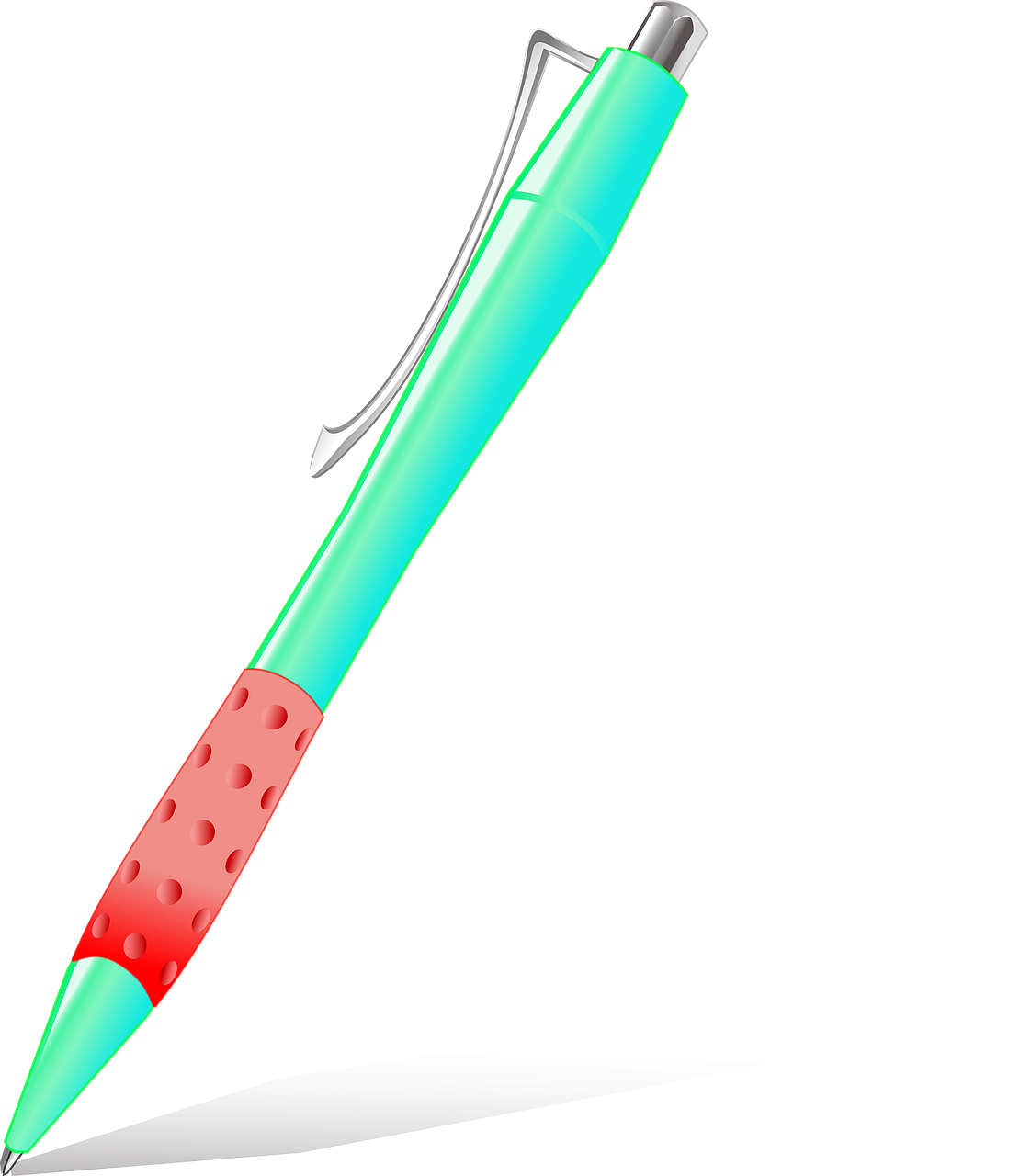 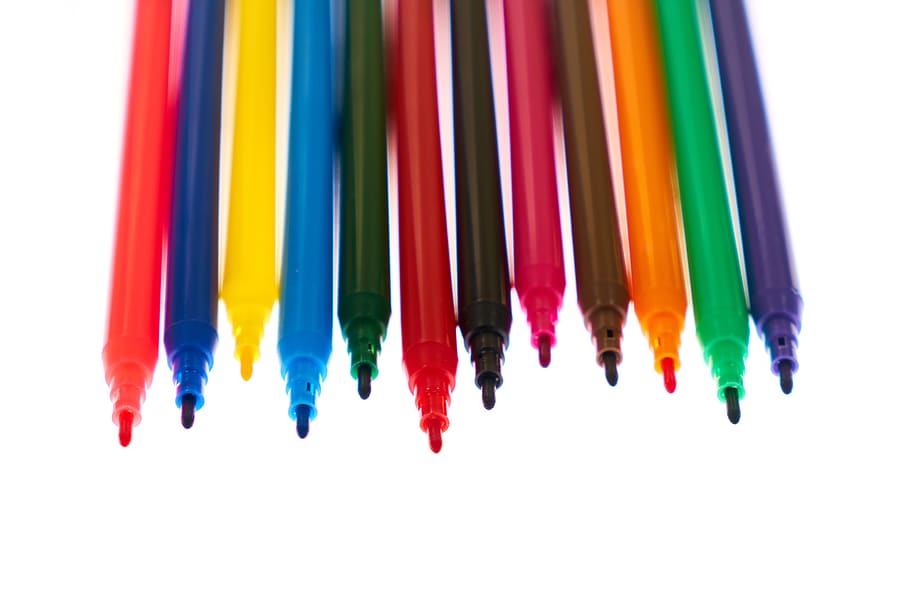 Week of June 17
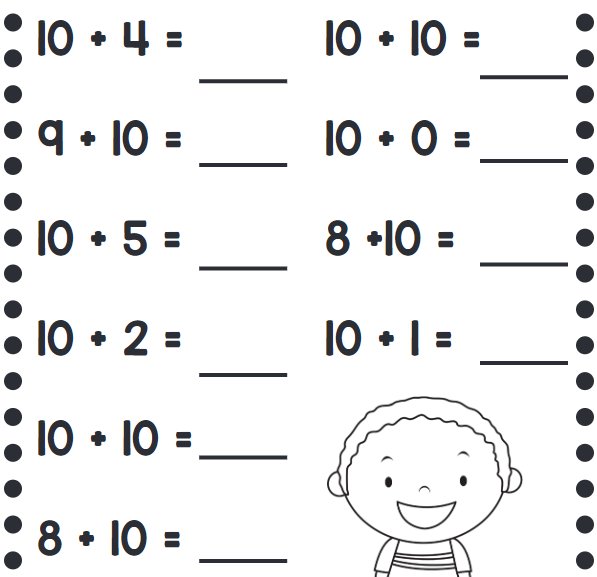 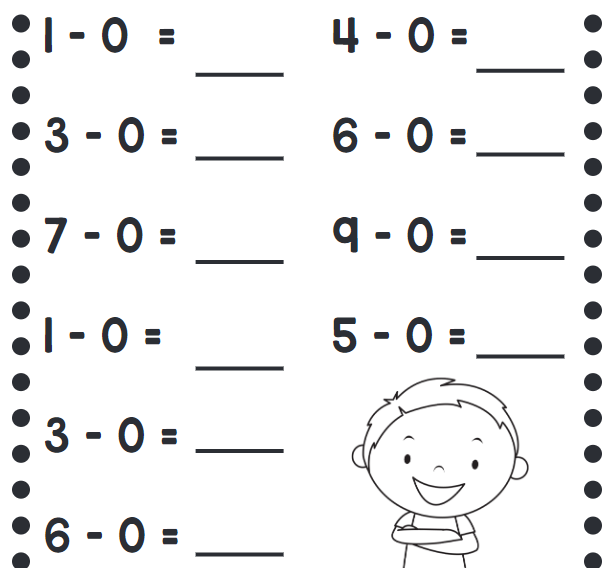 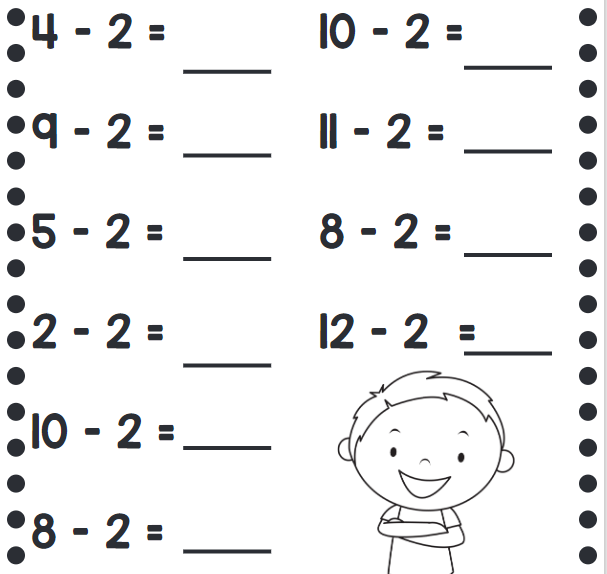 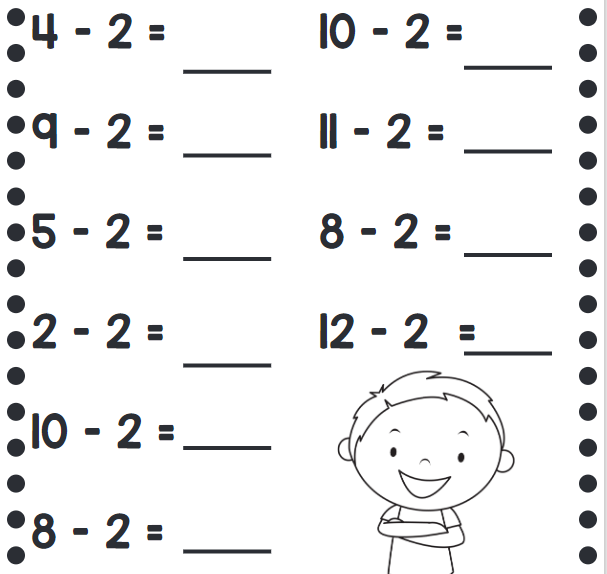 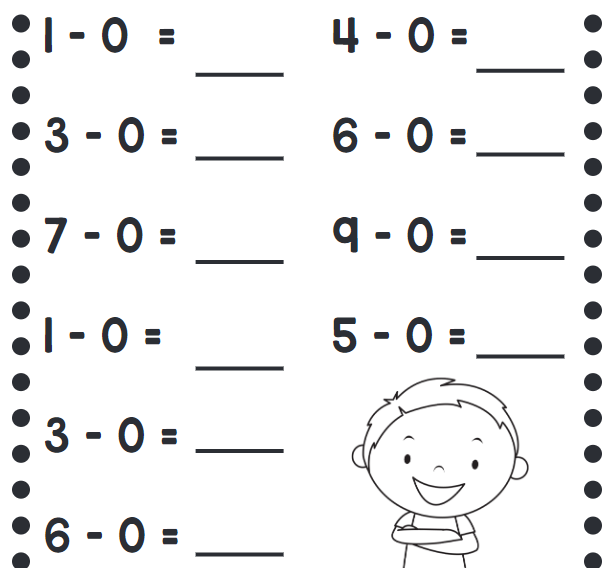 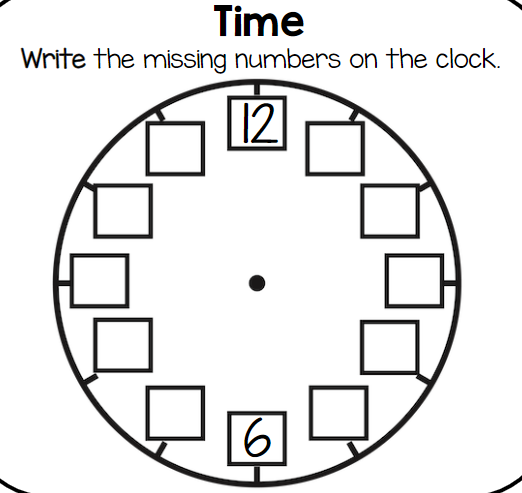 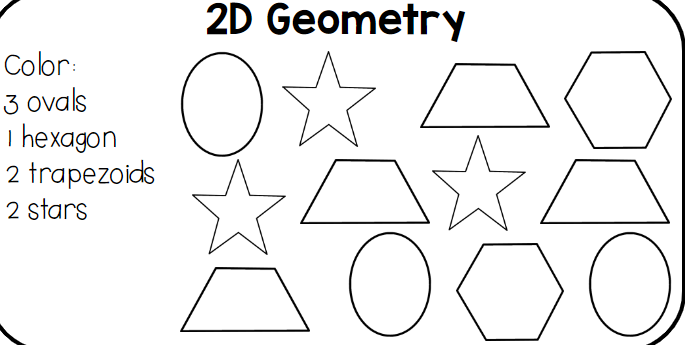 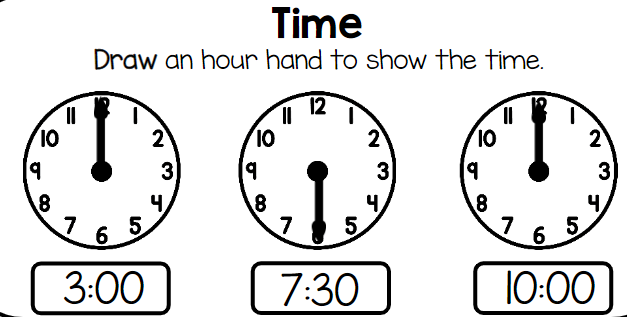 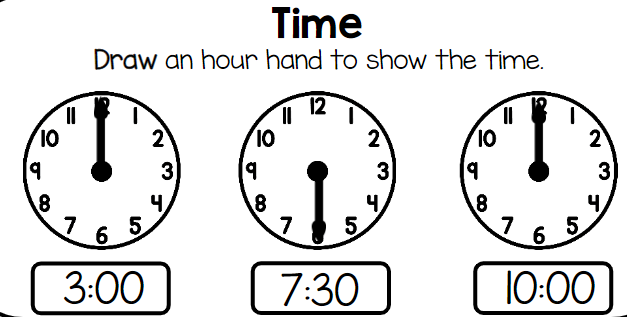 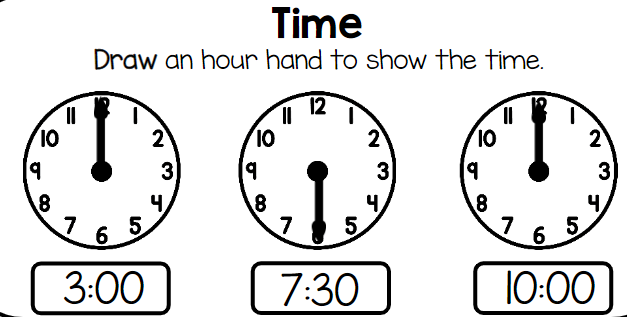 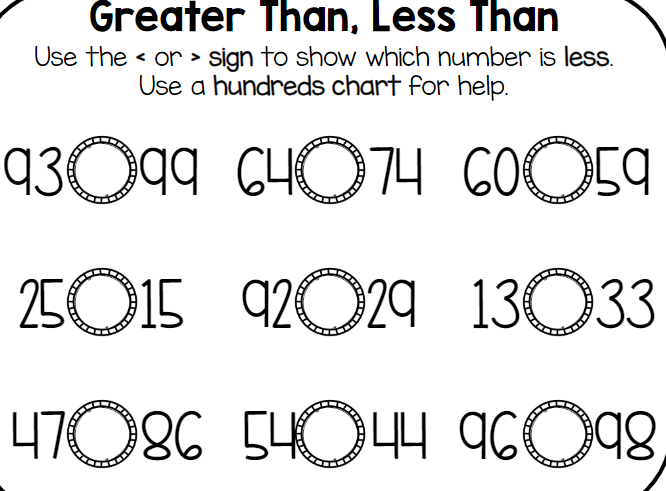 Week of June 24
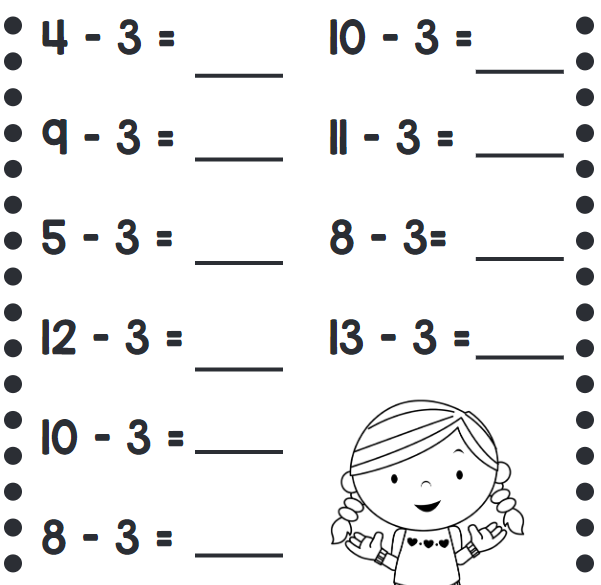 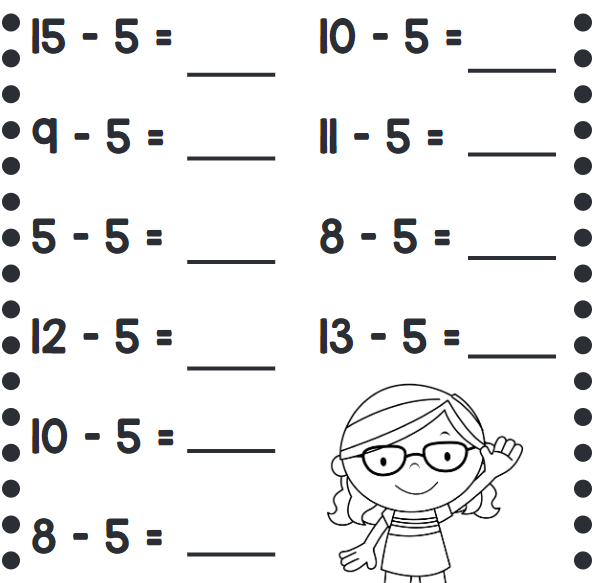 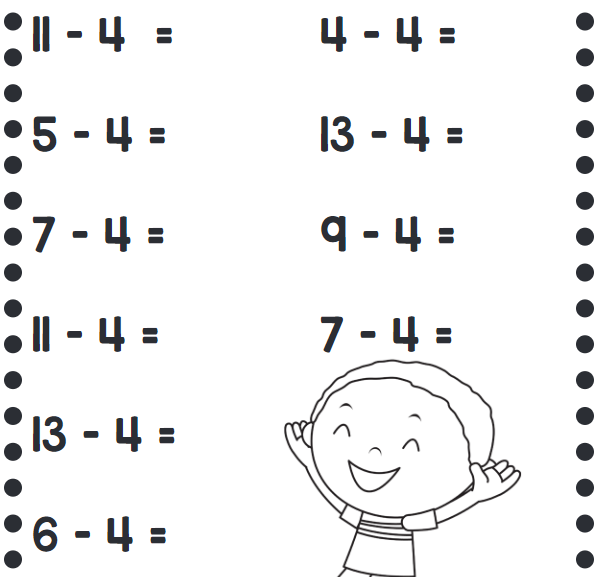 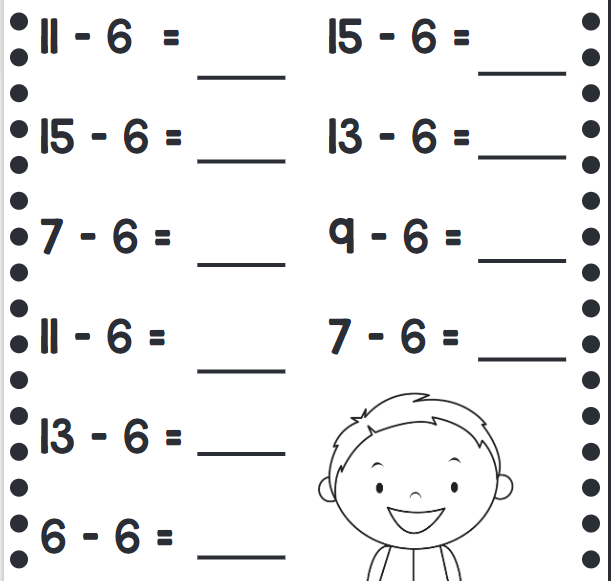 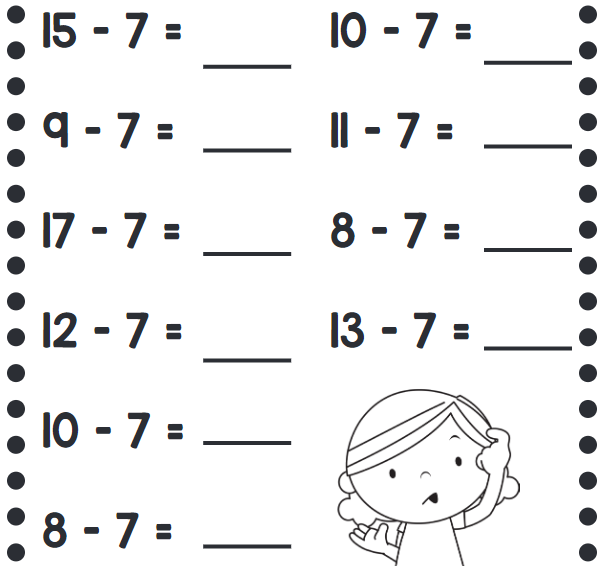 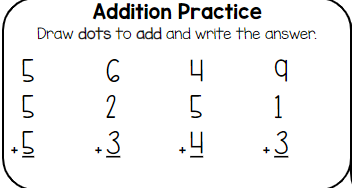 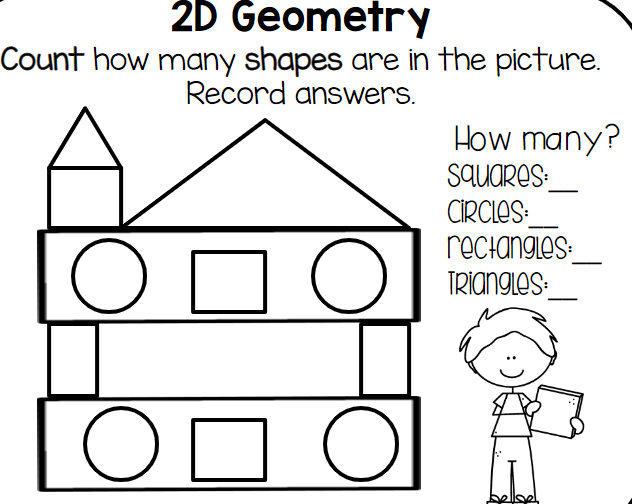 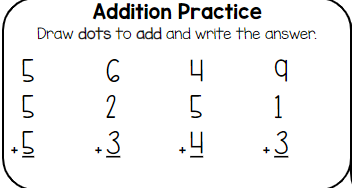 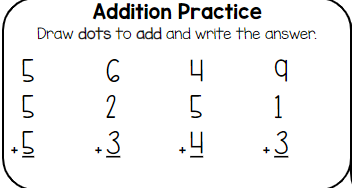 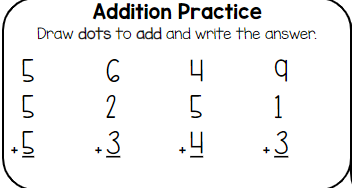 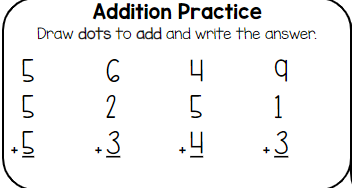 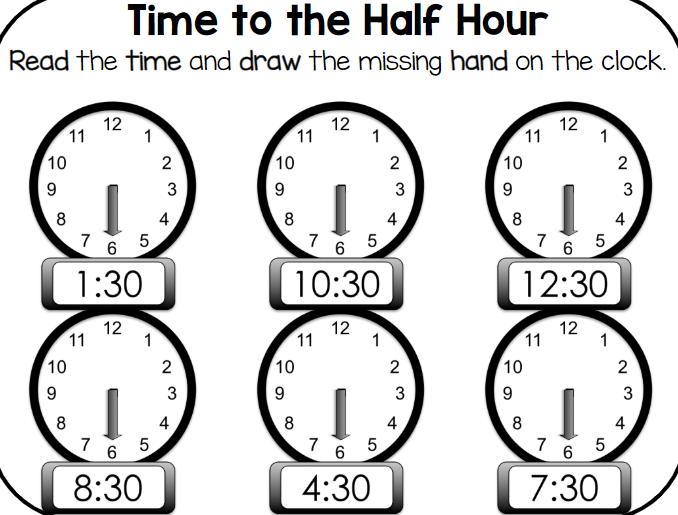 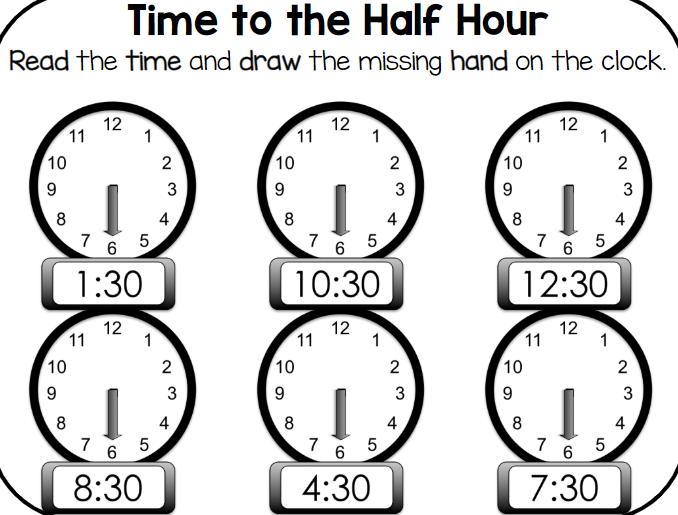 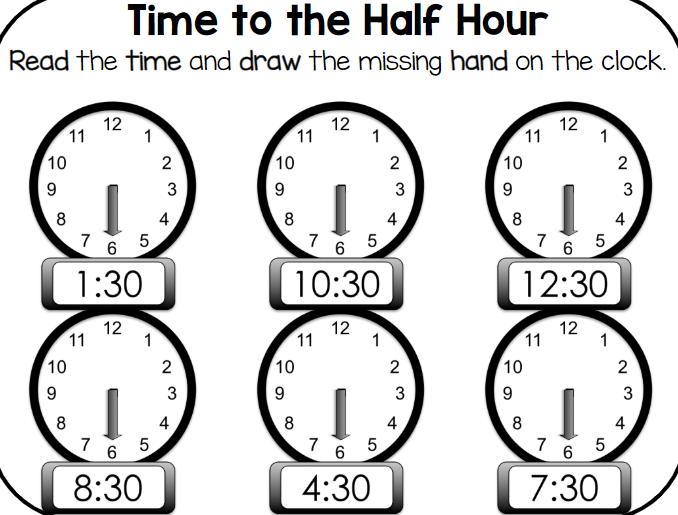 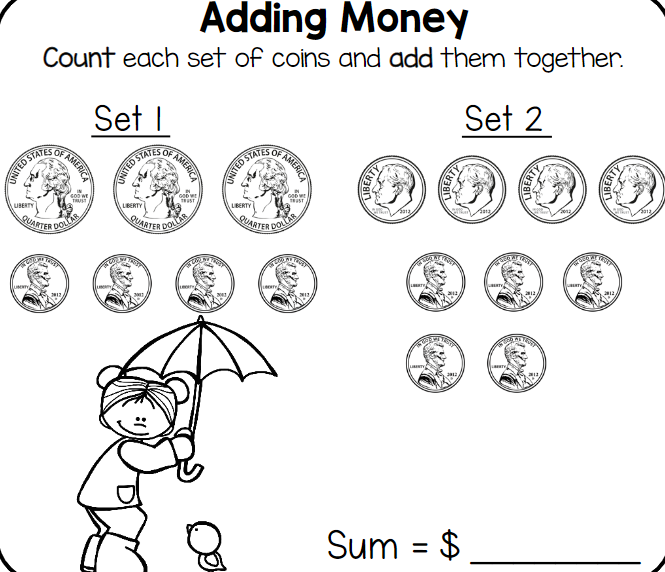 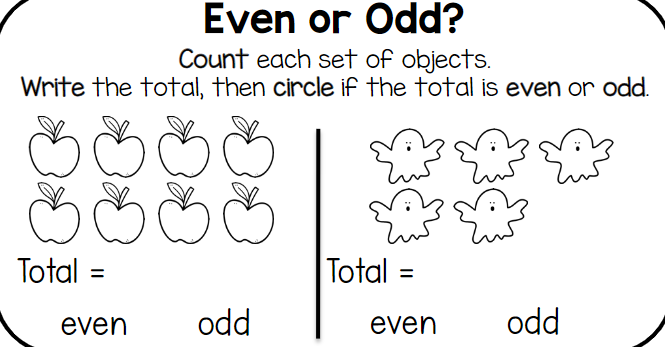 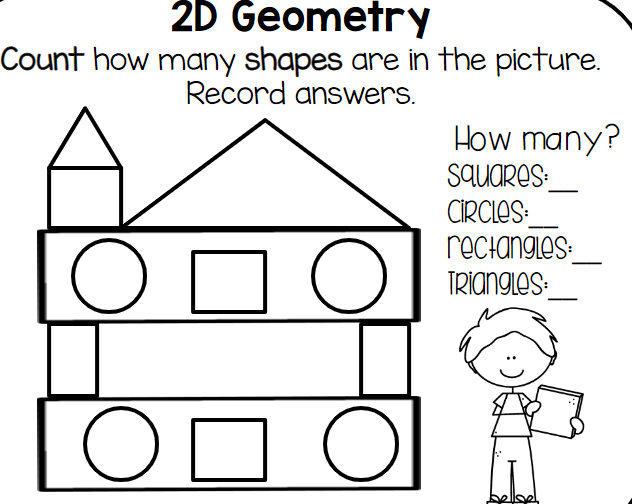 Reading Summer Work Directions
Students will choose 1 book out of the options provided on the following page to read.  This can be an independent or shared reading experience with someone else.  On the next page, there are 4 book options that students can choose from along with the author’s name, a picture of the book cover, a summary of the book and online locations where the book can be purchased.   Once students read the book, they will complete 1 assignment from the reading activity choice board below.  Choose the reading response page that goes with the activity you choose from the choice board. Make sure to turn in your reading response page and ensure that your first and last name are clearly written on the page.
Reading Choice Board
Reading Summer Work - Book Options
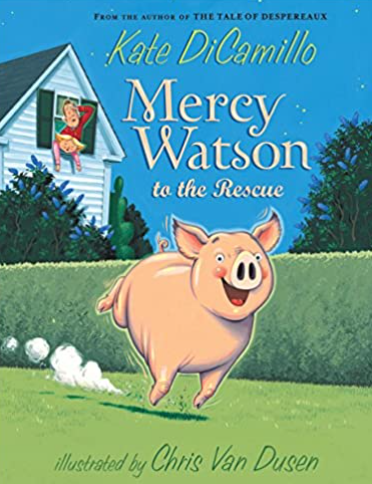 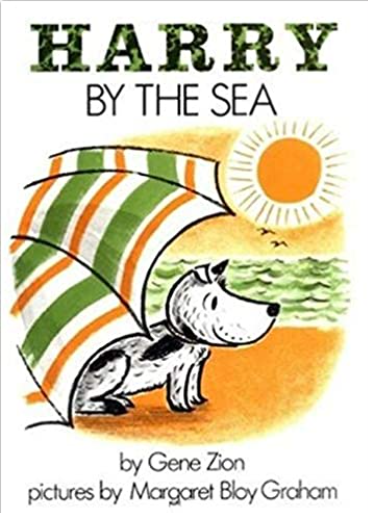 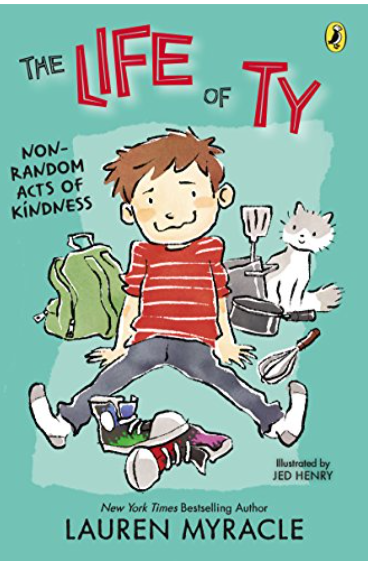 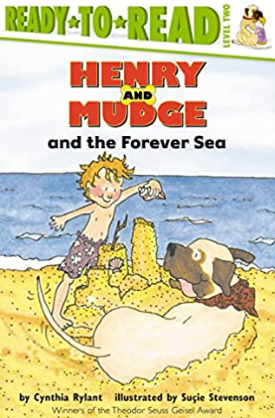 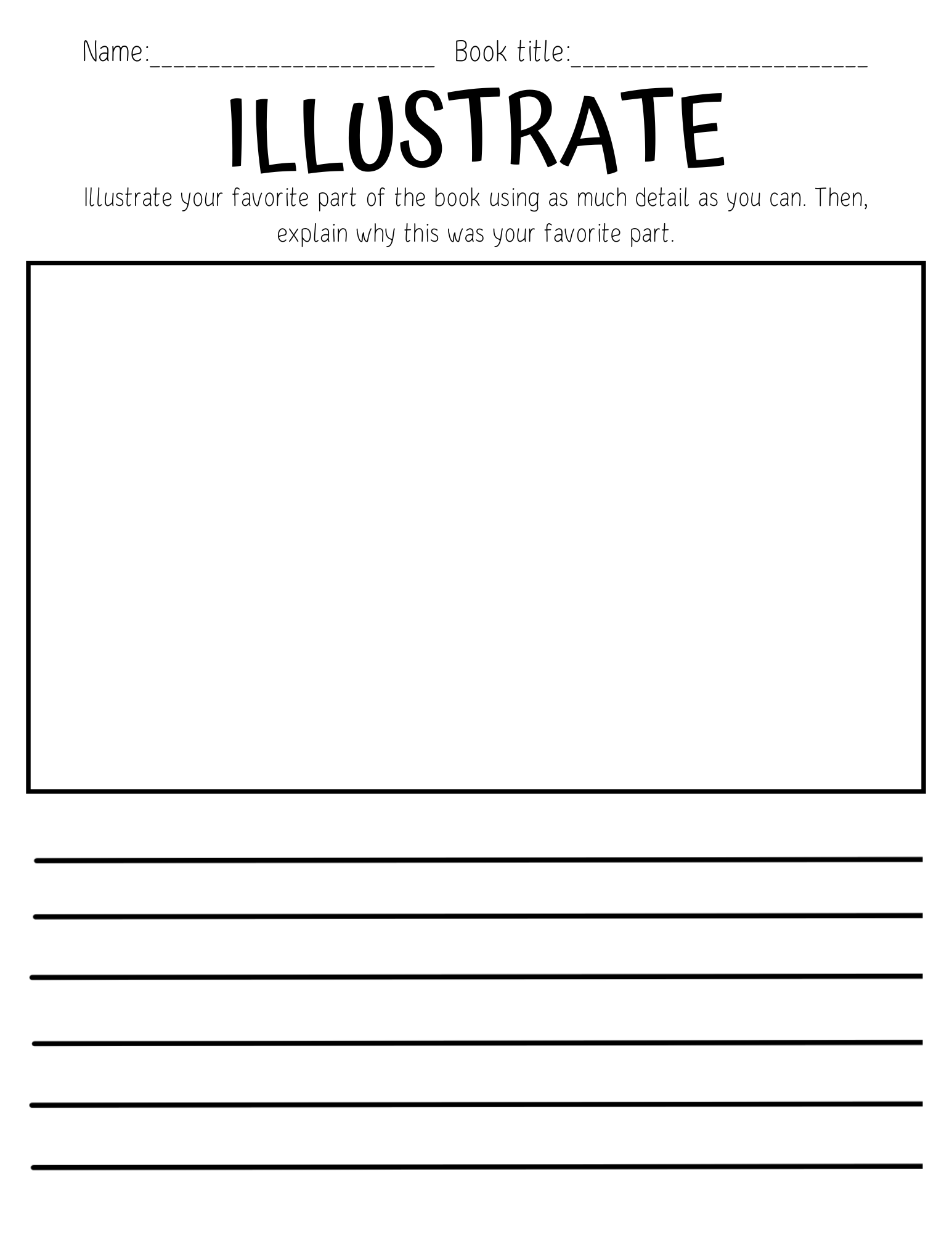 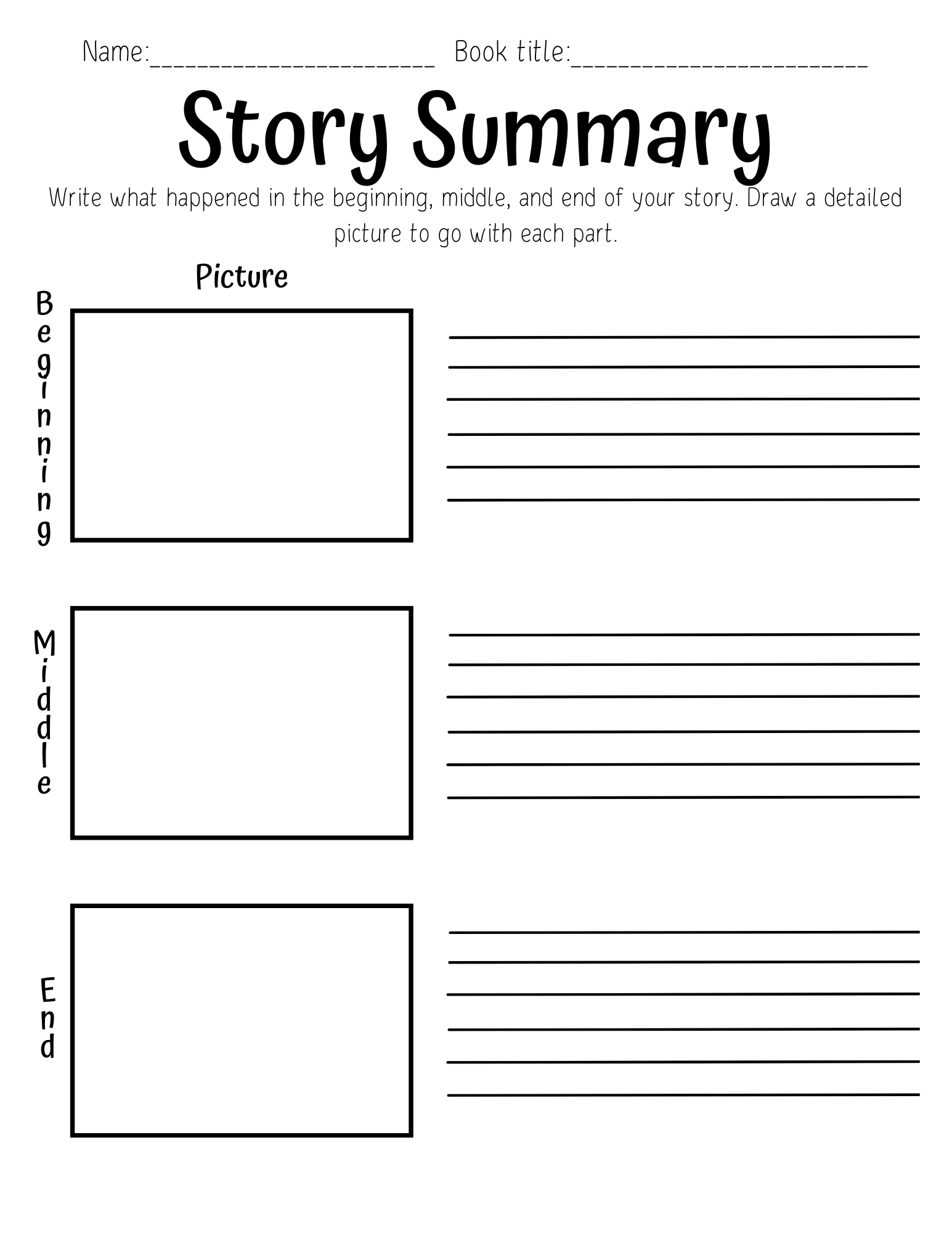 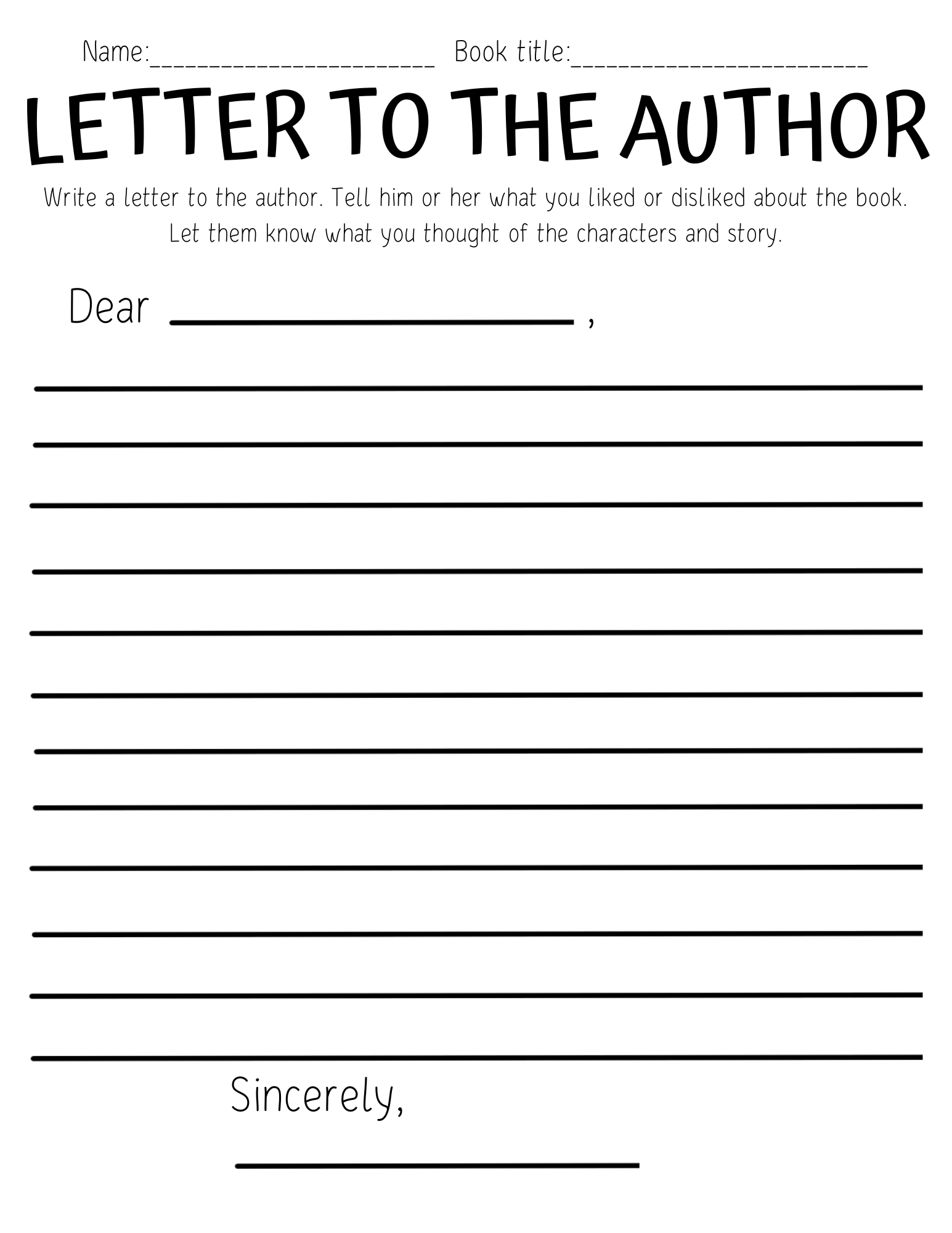 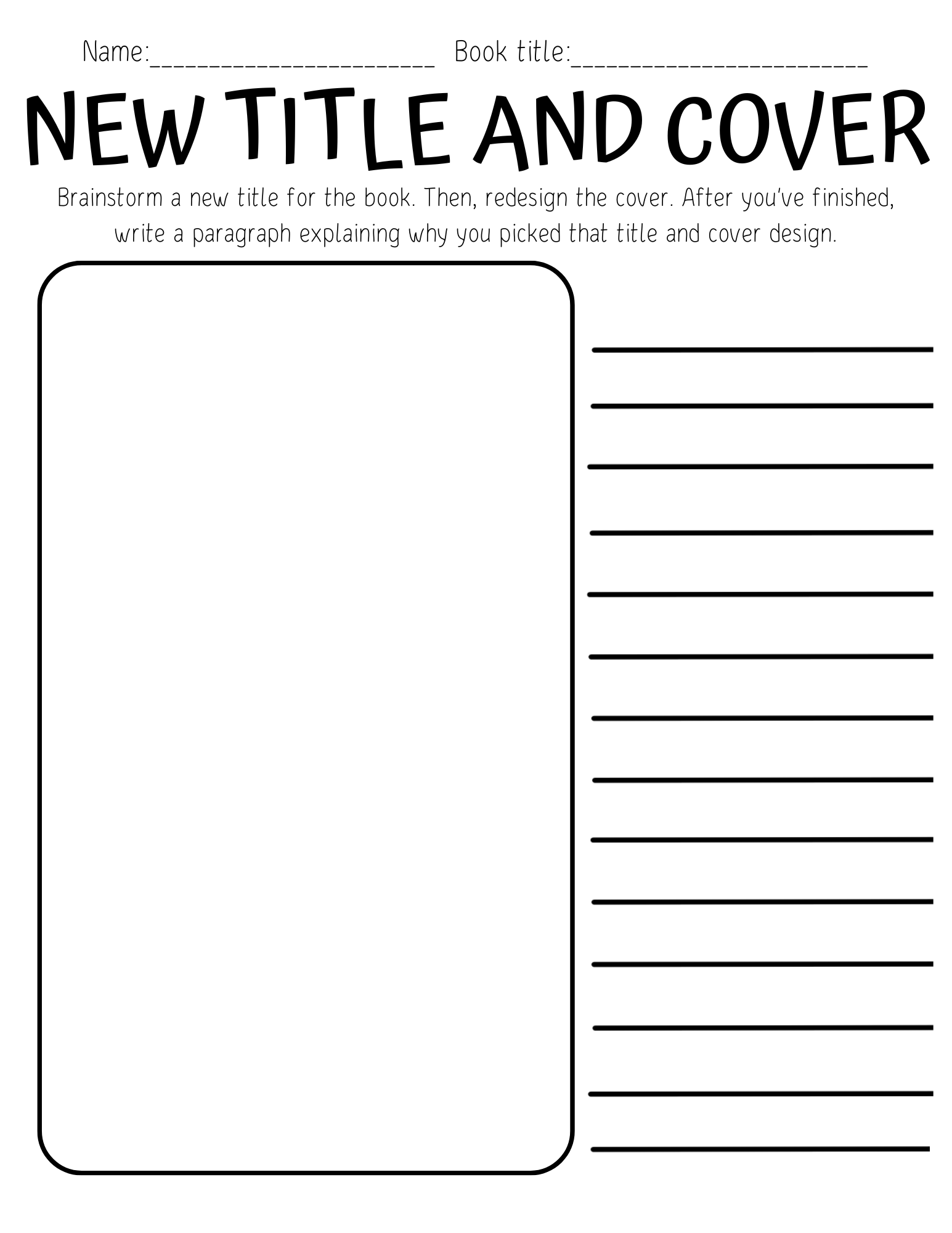 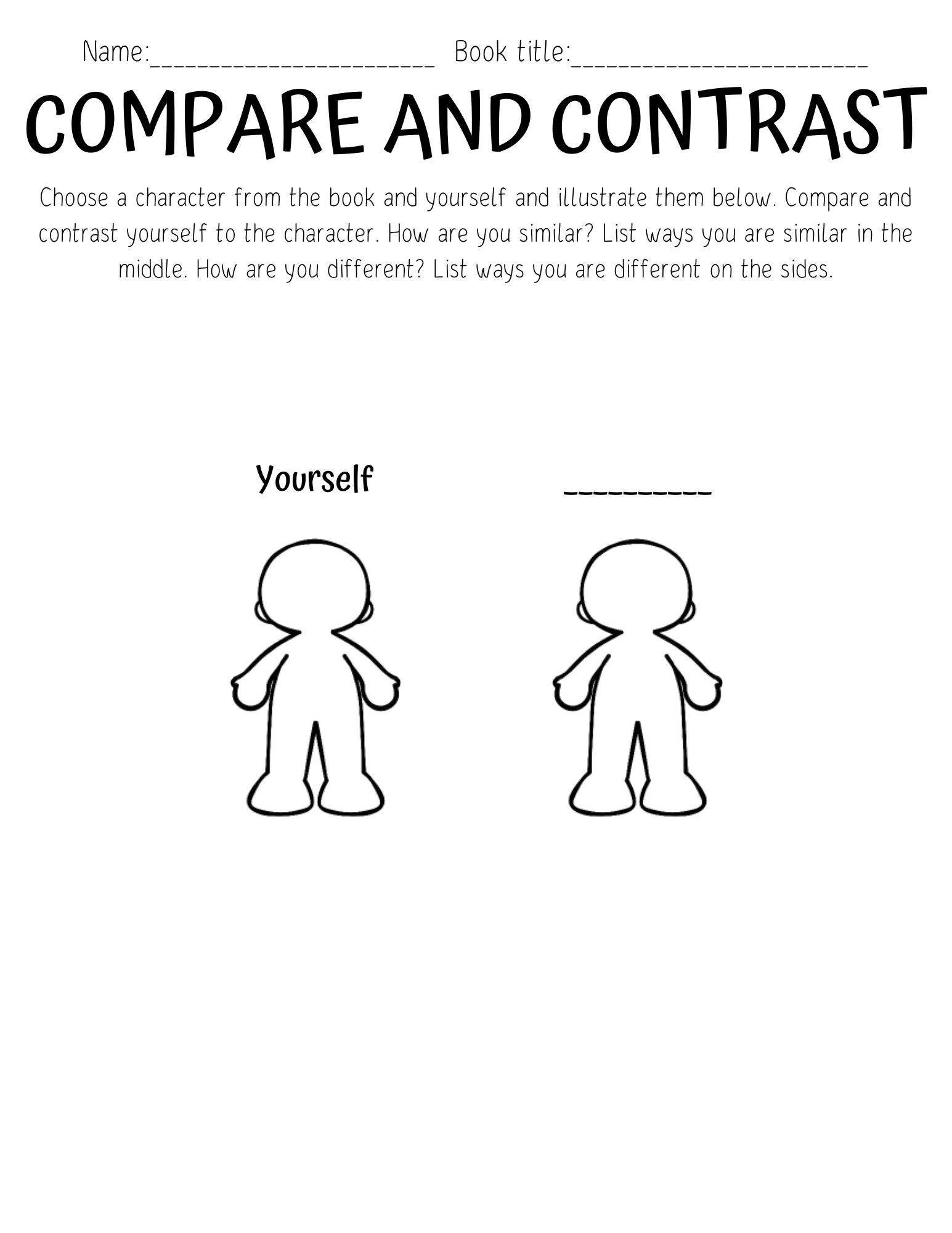 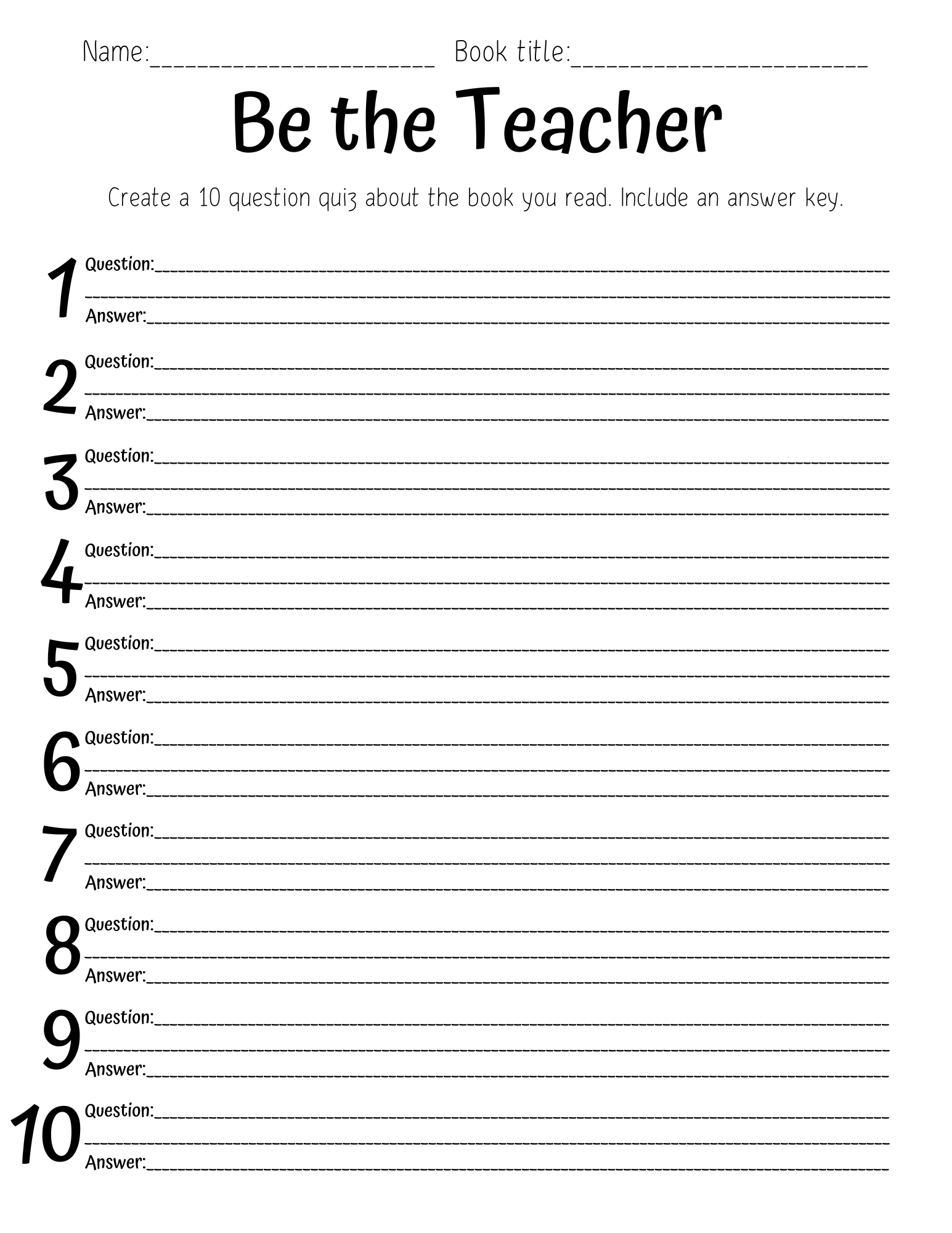 Rising 2nd Grade School Supply List

1 large pack of No. 2 Ticonderoga pencils (pre-sharpened)
2 boxes of Crayola Crayons-24 count
1 blue plastic folder with pockets
1 pack of 10 fine tip black Expo markers
1 pair of headphones
1 box of bandaids
1 roll of paper towels
1 pack of pipe cleaners
1 (3) ring binder pencil pouch
1 pack pink block eraser
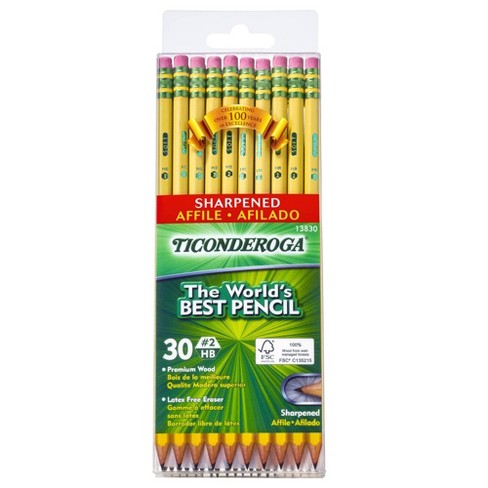 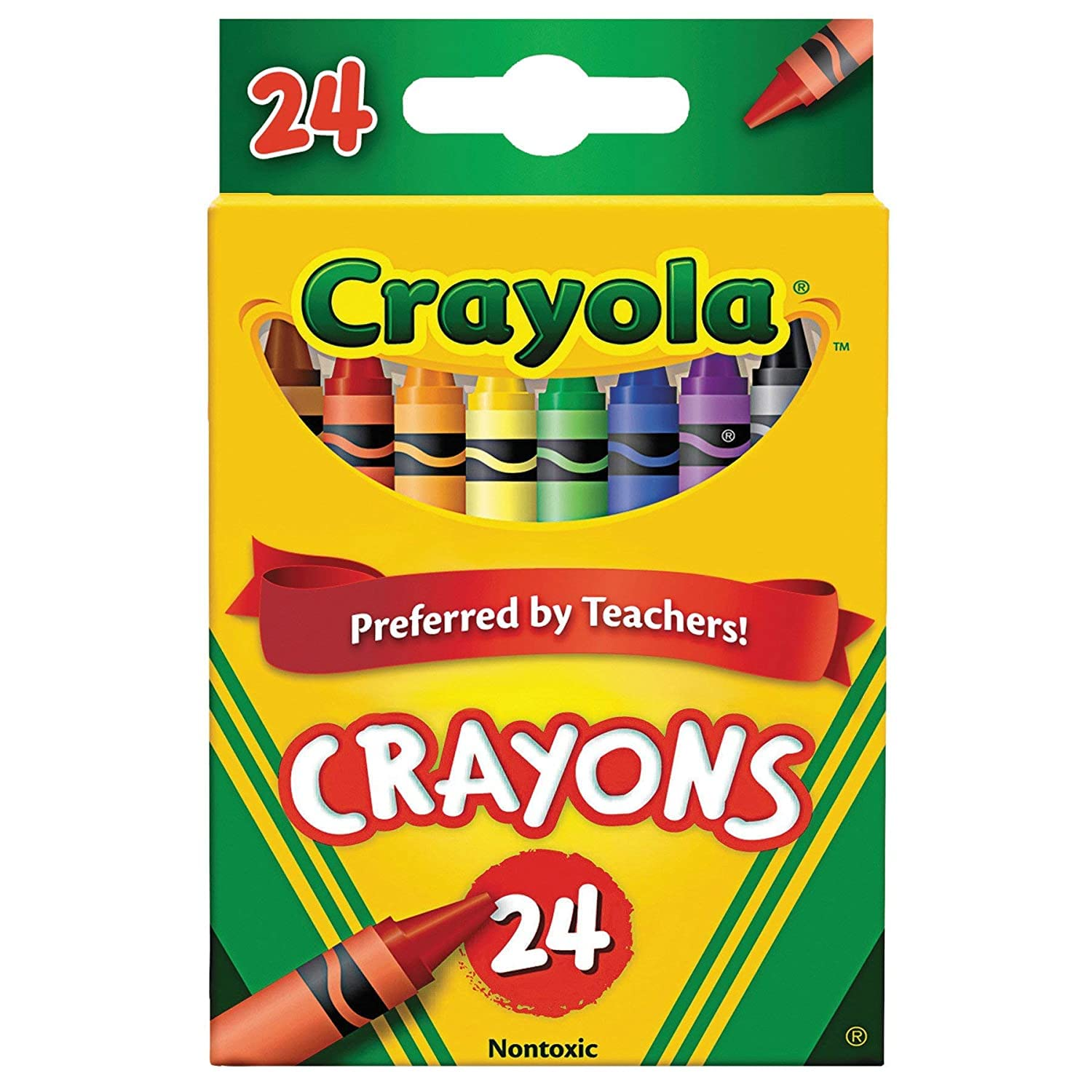 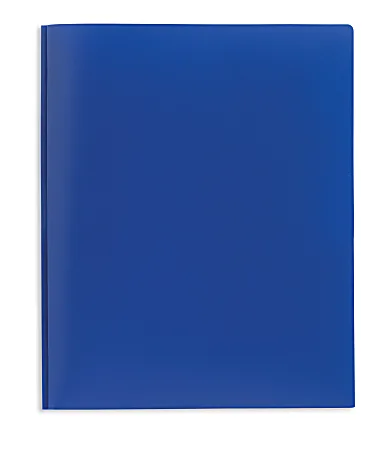 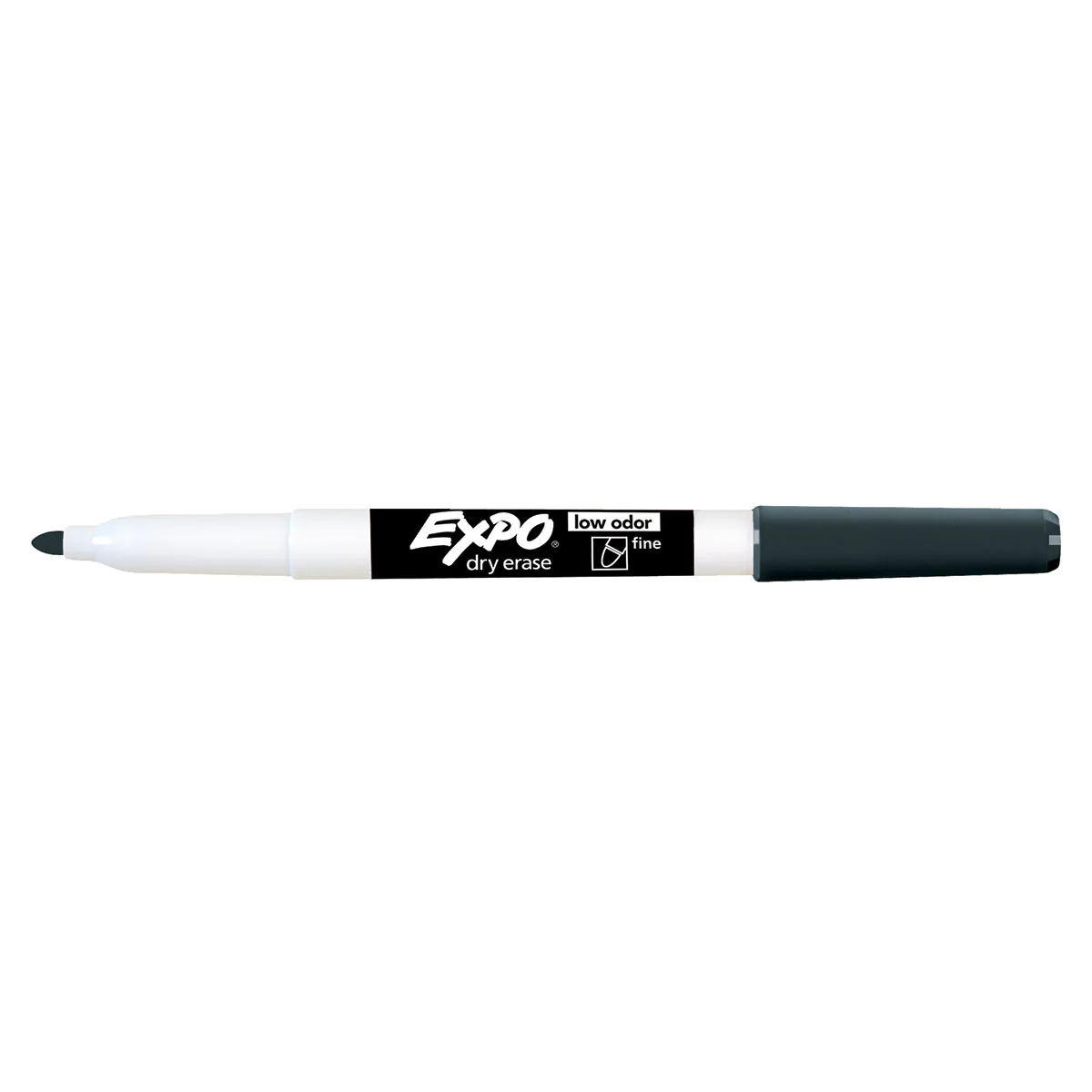 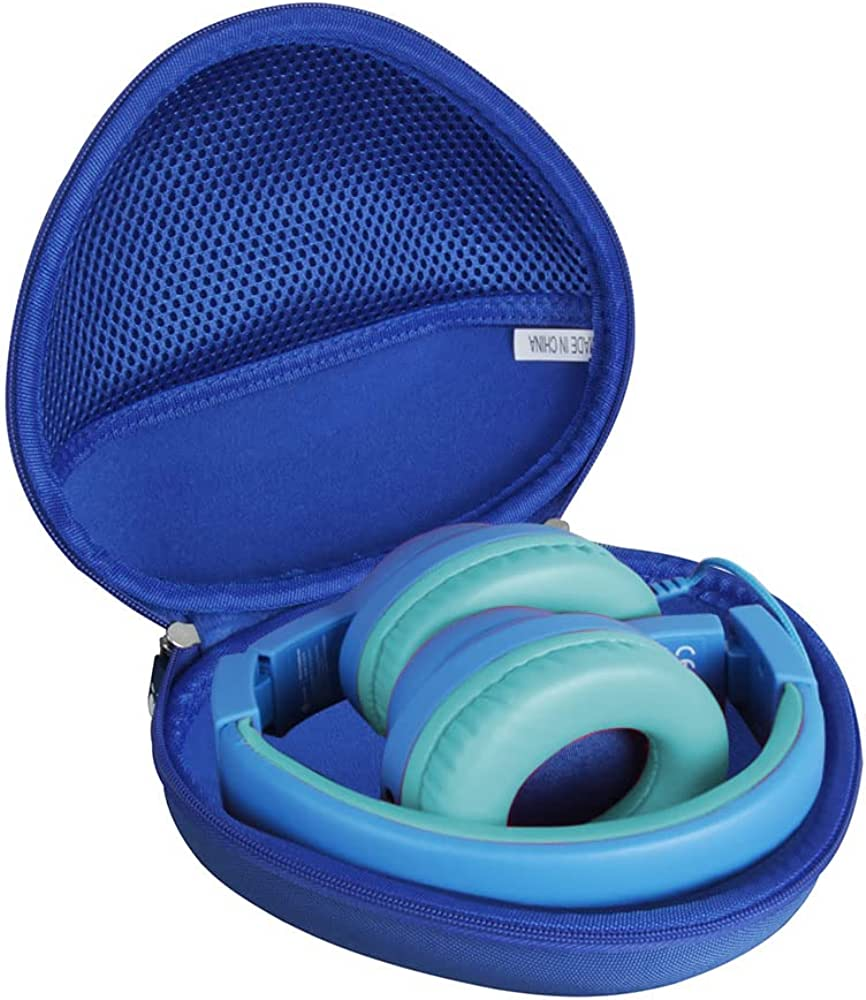 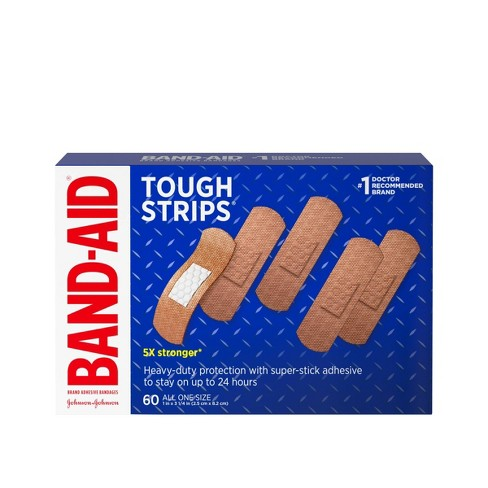 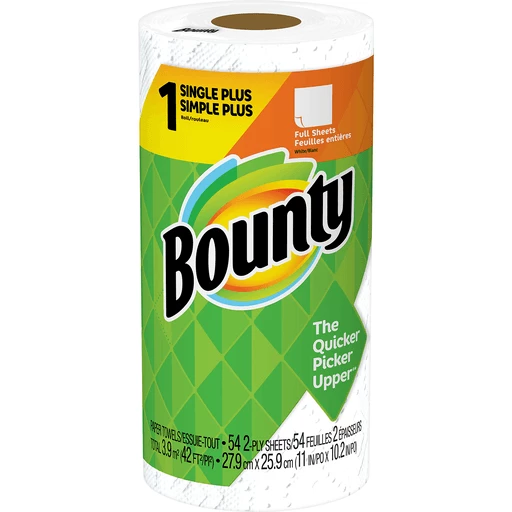 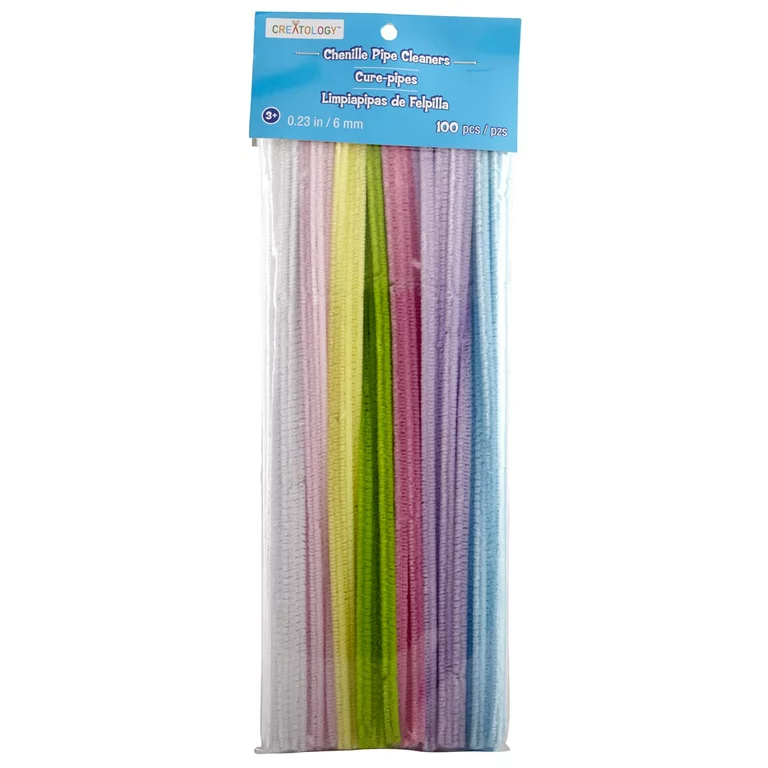 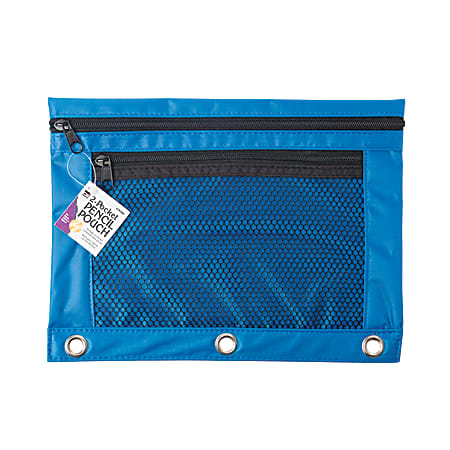 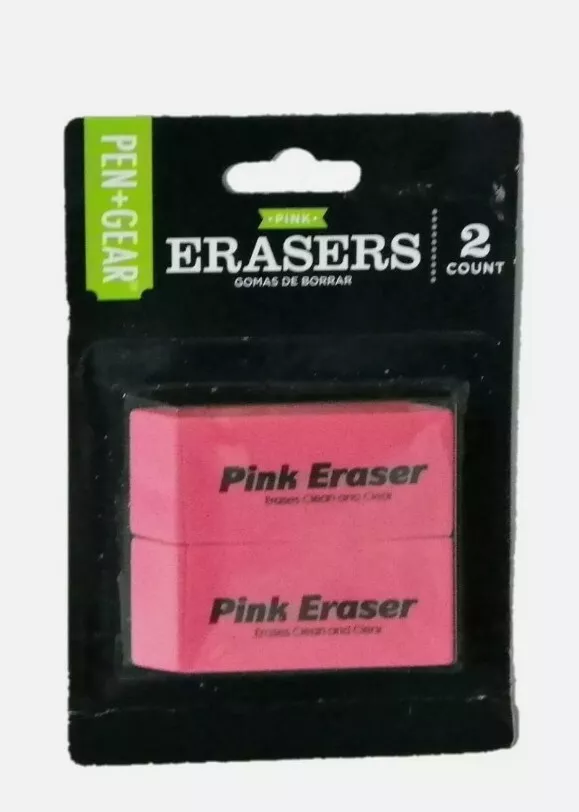